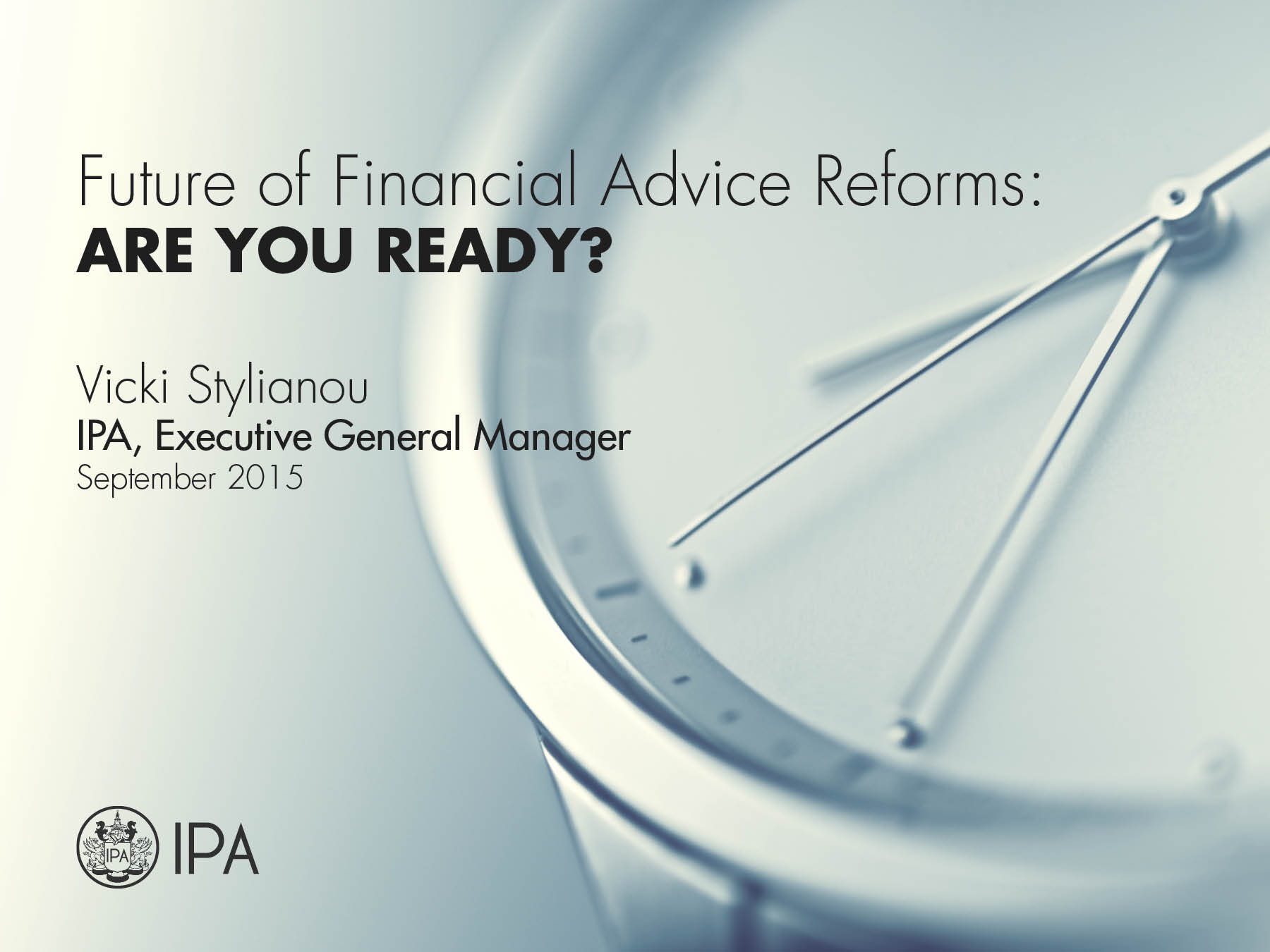 Future of Financial Advice Reforms:ARE YOU READY?
overview
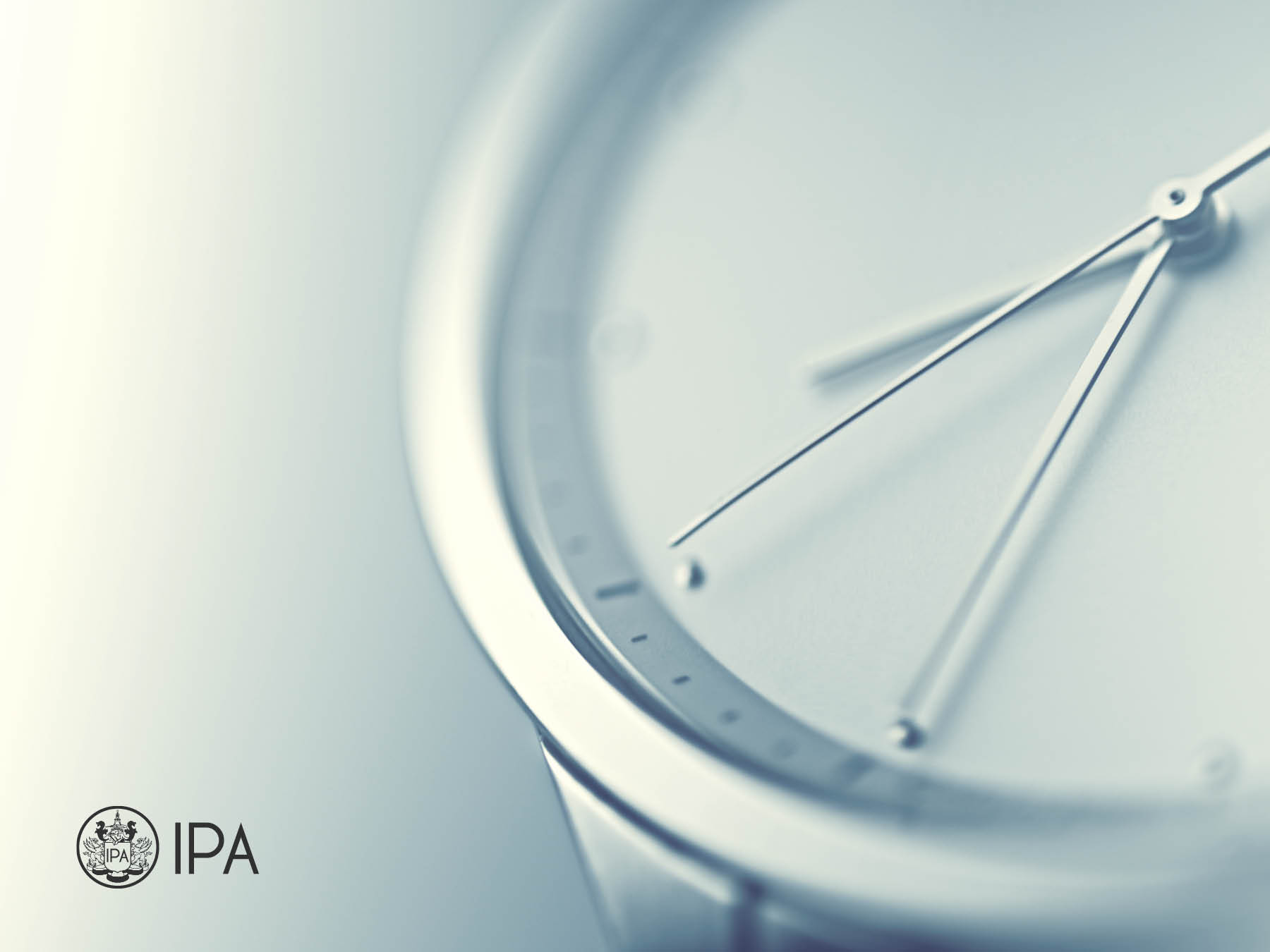 Context:
Research
Challenges
Trends and opportunities
research: size of practices
IFAC Global SMP survey, released March 2015, shows:

 31% of accounting practices are sole practitioners
 30% have 2-5 professional staff
 15% have 6-10 professional staff

IPA:
 50% sole practitioners
 36% 2-5 practitioners
Drivers of profitability
IFAC Global SMP survey 2015 shows:

 34% said acquisition of new clients
 33% said better retention of existing clients
 11% said increased productivity
 9% said reduced overheads
 9% said increase average fee size
Sources of new revenue
Fastest growing source of new revenue for SMPs:

 48% said tax
 50% said advisory and consulting services
 27% said accounting/compilation services
 10% said audit


These percentages held across all SMP size segments
Challenges for SME clients
IFAC Global SMP survey 2015 shows that greatest challenges for SME clients:

 66% said economic uncertainty 
 67% said rising costs


Changes from 2014 to 2015 – rising costs and economic uncertainty have seen a huge increase
Challenges for SMPs
IFAC Global SMP Survey 2015 shows:

 58% said attracting and retaining new clients 
 51% said pressure to lower fees
 57% said keeping up with new regulations and standards
 50% said rising costs
 50% said differentiating from the competition 

 

.
Surveys – what’s happening
2014 CoreData survey shows:

 37% of accountants intend to get licensed closer to June 2016
 24% intend to get a limited license within 18mths to 3yrs 
 15% already delivering full advice to clients
 14% have no intention of getting licensed
 10% intend to move to a full license model
Ipa FoFA Survey
IPA Member survey in 2015:  
 32% are already RG146 compliant  
 14% are not sure about becoming RG146 compliant
 17% said they were going to get their own license
 22% already have a referral arrangement in place
 22% either don’t deal with SMSFs or are going to exit the sector
 41% are not sure about how they are going to become licensed
 48% are not sure about when they are going to get licensed 
 19% said they will become licensed in the second half of 2015
 15% said they will become licensed in the first half of 2016
Challenges – macro
Technology commoditising compliance work – common message – but pace is accelerating  
 Technology increasing efficiencies – eg pre-filling, e-tax, MyTax, tax apps, cloud enabling real time access to ATO etc
 ATO ‘Reinvention’ program – potentially posing risks through disintermediation
 Banks working with software providers – potentially posing risks through disintermediation
 Leveraging technology to stay ahead and to enable more efficient compliance
 Globalisation – offshoring and outsourcing putting pressure on margins and profits
 Govt policy and regulations – increasing complexity or uncertainty; and need to keep up to date becoming relentless
 Succession planning – who will buy or take over
 How much is your practice worth – financial services increase the multiple
 Increased competition from various sectors including banks, planners, lawyers, brokers, internet, offshore, technology companies etc
Research
Research on SMSFs:  
 June 2014 report from NAB shows that SMSFs have significantly outperformed their APRA-regulated rivals in six out of the past eight years surveyed, by 22.5%, after paying all costs
 But April 2014 Investment Trends report shows that SMSF assets grew by 13% over year to March 2014, while retail fund assets grew 18% and industry fund assets grew 16%
 If market going well then demand for SMSFs declines

Research on SMSFs and advisers: 
 SMSF specialisation growing within financial planning; with more revenue for specialists v generalists
 15% of accountants in public practice providing advice on SMSFs are authorised to provide investment advice; and another 13% are RG146 compliant
 Of the 38,000 accountants in public practice, about 86% (33,000) advise SMSFs 
 30% annual increase in outsourcing SMSF administration  to a specialist provider across accountants, financial planners and SMSF trustees

Source – Investment Trends and Vanguard, April 2013 and March 2014
Trends and opportunities
45% of SMSF investors currently using an accountant solely for tax advice said they would consider using them for financial and investment advice if they offered it
 286,000 SMSFs would pay $2,500 for advice
 301,000 SMSFs have an advice gap
 Many areas of advice in demand including inheritance and estate planning, age and SMSF pension planning, asset and income protection etc
 Number of SMSFs open to using advisers expertise is at highest levels seen 

Source – Investment Trends, April 2014
Accountants and financial planners
Number of SMSF trustees using a financial planner as their primary source of advice is increasing, as opposed to last year where it was accountants 
 Financial planners are now the most trusted source of advice for setting up an SMSF
 Financial planners are more likely than accountants to hold specialist SMSF qualifications (58.9% vs. 43.7%) 
 75.0% of accountants without these qualifications believe they are not necessary. Accountants tend to turn to CPD instead, undertaking slightly more SMSF-related PD hours every year compared to financial planners (25 hours vs. 22.6 hours)
 However, there is strong appetite among accountants for further education, with 51.7% of accountants intending to obtain SMSF specialist qualifications in the next three years (compared to 40.3% planners)

Source – Fourth annual Intimate with Self-Managed Superannuation report by SPAA, Russell Investments and CoreData 2014
Future of Financial Advice reforms:
Background
Update
Options for Members
BACKGROUND
Accountants’ exemption replaced by limited license under FoFA  
 Transition period for accountants from 1 July 2013 to 30 June 2016
 During transition period accountants’ prior experience will be recognised for licensing – if have PPC with either IPA, CPAA or CAANZ
 From 1 July 2016 accountants wanting to provide advice on SMSFs will need an AFSL or be an authorised representative (AR) of an AFSL holder
 Much broader scope of advice than under exemption (see below)
 Review of knowledge 3 yrs after license granted
 Administered and enforced by ASIC under Corporations Act
Scope of advice
Limited AFSL holders will be able to provide advice on:
SMSFs as a product ie personal or general product advice  
Superannuation at the class of product level
Securities at the class of product level
Simple managed investment schemes as defined in the Corporations Regulations 
General and life insurance at the class of product level
Basic deposit products
definitions
Term 	Meaning 	
 Product  advice 	Influencing a decision about a particular financial product or intending 	to influence the decision  	
 Class of product 	Advice and recommendations relating to a class of product but not a 	specific product – ie financial advice that does not make a 	recommendation (in form or substance) about a specific financial 	product
 Personal financial advice 	That the provider of the advice has considered one or more of the	person's objectives, financial situation and needs; or 	a reasonable person thinks one or more of those factors have been	considered 	
 General financial advice 	Not personal financial advice (see above) 	
 Limited licensee 	- A recognised accountant (member of IPA, CPAA or CAANZ) or hold 	ASIC approved practicing certificate 
	- Applied for a limited license between 1July 2013 and 1 July 2016 
	- Does not deal with money 
 Deal in an interest 	Applying, acquiring, issuing, underwriting, varying, or disposing of a	financial product on behalf of a client
WHAT IS FINANCIAL ADVICE?
A statement, report or opinion that:
Is designed to influence a person or persons to make a decision on a financial product or class of financial product; or
Can be reasonably regarded as being intended to have such an influence
Personal Advice
General Advice
The provider of the advice has considered one or more of the person’s objectives, situation and needs; or
A reasonable person might expect the provider to have considered one or more of these matters
All other product advice that does not consider these matters; or
A reasonable person would not have expected one or more of these matters to be considered
Different levels and categories
Consumers must decide if they want: factual information, general advice or personal advice 
 Advice is based on a continuum says ASIC, not specific categories of advice
 Then adviser must decide whether advice is classified as: intra-fund, scaled, limited or full
 Each category has different levels of professional competency, compliance requirements, disclosure requirements and fees
Examples of fofa advice
Examples include advice on:
 Types of life insurance cover, total and permanent disability, trauma cover, income protection, whether to hold directly or through superannuation fund
 Which simple managed investment scheme is the most appropriate, eg cash or equity fund
 Which class of product is the most appropriate for the client, what is their risk profile, what are the options
 What type of basic deposit product, eg cheque or savings, term deposit, online savings account, various business related accounts
 ASIC RGs provide further guidance
Education requirements: rg 146
ASIC’s Regulatory Guide 146 relates to knowledge and skill requirements for individuals  
 Courses required for each type of advice eg superannuation, life insurance, securities etc   
 Education must cover generic knowledge, specialist knowledge and relevant skills  
 Licensees require all ARs to hold RG 146  at least
 Ongoing CPD requirements 
 Many different offers in the market
 Currently ASIC is trying to increase the standards of education but industry is resisting 
 Some financial service providers, including AMP, BT, NAB/MLC, have already announced increases in required qualifications
Education requirements: rg 105
ASIC’s Regulatory Guide 105 relates to Licensing and the Organisational Competence  
 Requires you to be competent at the organisational level 
 Nominate a Responsible Officer(s)  
 ASIC assesses compliance by looking at the knowledge and skills of Responsible Officer(s)
Accountants licensing regime – summary
What is it?
Advice scope
Licensee responsibilities
SMSF
Class of product advice on: 
Basic deposit products
General & life insurance 
Securities
Simple managed investment schemes
License issued by ASIC
New AFSL available for  all participants in financial services 
Accountants with Public Practicing Certificate can gain access to transition provisions 
Corporations Act applies 
The licence will allow:
SMSF recommendations
Class of product advice
Broad compliance obligations
Internal system obligations
People obligations 
Compliance with laws
Adequately trained
Maintain competency to provide advice
Resourcing obligations 
People requirements 
Technical resources 
Financial resources
Govt position
Policy is based on consumer protection
 Scaled advice expected to make advice more accessible and affordable
 Initial estimate was that 10,000 accountants will apply for a limited AFSL 
 Treasury states the reforms will expand new markets for accountants
 Joint Accounting Bodies (IPA, CPAA and CAANZ) argued extensively on behalf of accountants during 3 yrs of consultations 
 Increased monitoring from ASIC expected 
 ASIC to conduct review at end of transition period
Govt position cont
Govt supports the main principles of FoFA which were introduced by ALP
 New public register of financial advisers commenced in March 2015
 Final amendments now made to FoFA.  Govt has said no more changes
 There are NO changes to the accountants’ exemption – accountants will still have to be licensed to provide advice about SMSFs and other financial advice
 Govt estimates that changes will save industry $190 million pa in ongoing compliance costs and $88 million in once-off implementation costs
UPDATE: asic and licensing
ASIC has license application – 2 part kit and refer to Information Sheet 179 – refer to: 
 http://www.asic.gov.au/asic/asic.nsf/byheadline/13-140MR+ASIC+releases+information+sheet+about+applying+for+a+limited+AFS+licence?openDocument 
 Initial form has been streamlined by ASIC with removal of some questions
 ASIC has reinstated training register of RG 146 providers
 Still need to meet financial and compliance requirements including: have a system to manage risk; membership of an external dispute resolution scheme like FOS; must have internal dispute resolution scheme; adequate training of certain employees; ongoing relevant CPE; appropriate business processes in place; adequate PI insurance to cover areas of authorisations  
 90% of Corporations Act applies to the limited license – you take on the risk of compliance  
 Annual compliance certificate rather than full AFSL audit
 Knowledge review after three years of obtaining license
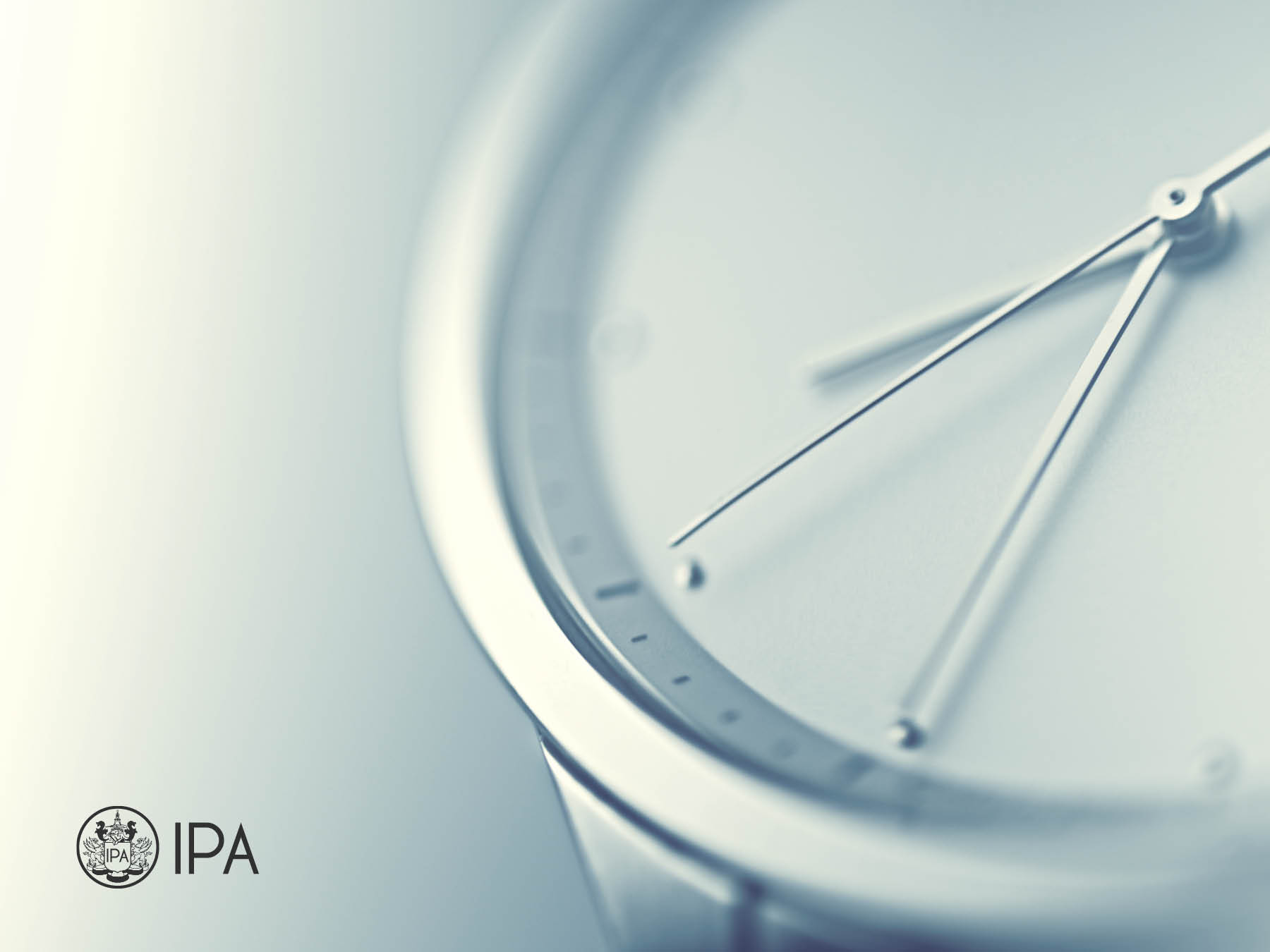 Financial services: 
Decision-making process
Authorised representative or own license
What is IPA doing for Members
FIVE main options under fofa
Option 1:  Get out of the sector altogether 
Option 2:  Stay in the sector but refer clients 
Option 3:  Become an AR of a licensee
Option 4:  Apply to ASIC for a limited/full license
Option 5:  Obtain a limited license and have a referral network
DECISION-MAKING PROCESS
Professional referral relationship
3
No
2
Revenue sharing
Provide in-house?
1
Yes
Own AFSL
Provide SMSF advice to clients
Yes
No
No action required
Authorised Representative
What to consider
Essentially a business decision – what is your business model 
 Consider opportunities and challenges 
 Determine if you are impacted
 Assess services you currently provide 
 Assess services you want to provide in the future
 Assess services your existing and potential clients want from you
 What are other, similar practices doing
 Consider the options 
 Meet education requirements (RG146)
 Meet other requirements (fit & proper person, PI insurance, responsible manager etc)
Cost of license
Application fee to ASIC for individual:  $883
 Application fee to ASIC for company:   $1,588
 Increased PI insurance (min $2m): could be significant
 Membership of external dispute resolution scheme: $500 - $1,000
 Ongoing training and education of relevant staff: depends 
 Adequate practice management processes: may be minimal if already in place
 Annual compliance certificate instead of full audit: not listed    
 Cost of preparing full AFSL application: could be $100k with annual cost of $10,000 to $20,000
Why consider financial services
Client demand for holistic advice and additional services 
 Revenue and profit protection and growth (client base penetration from 10% - 90%)
 Ring-fence your clients – being the only or main trusted adviser in the financial or business life of your clients
 Diversify, grow and sustain client base and revenue sources
 Consider challenges to traditional accounting/compliance work – refer above to macro challenges
 Threat of digital disruption/automation
 Technology enables financial services to be introduced or further developed while building on practice efficiencies
 Technology makes everyone a competitor or a collaborator
Preparation is the key
Yourself
Your business
Your clients
Education
Training
Authorisation/license level required
AR or own AFSL?
Consider additional resources required
In-house or outsourcing?
New entity / trading name
Referral relationships
Competitive advantage
Delivery of advice to clients requires templates and processes such as:
Statement of Advice
Fact Find
Financial Services & Credit Guide
Record of Advice
Statement of Further Advice
File Notes
Advice Processes
Registers
Engagement process
Incorporating Financial services
According to various commentators the keys to success in financial services are:
 Integrated business model
 Client-centric attitude and approach
 Client engagement model
 Cohesive, quality delivery of advice
 Consistent remuneration and fee approach
 Recognition of separate and distinct skill sets
 Consider alignment, specialised services, engagement
   and support 
 IPA offers transitioning your practice workshops
COST V. OPPORTUNITY
AUTHORISATION or OWN LICENSE?
Cost
Working capital 
Initial and ongoing costs
Professional Indemnity insurance
Profitability 
Productivity
Efficiency
Diversity of income sources
Risk
Reputational risk
Monitoring from ASIC or licensee
Responsible Manager
Overall compliance
Referral effect on clients
Client base protection
Capacity to seize growth opportunities, especially SMSFs
Independence
Client ownership
Ability to use own brand
Ability to recommend a wide range of products (if applicable)
Creation of an asset
Autonomy 
Structure – JV with equity, merger etc
Resources
Advice document templates etc
Ongoing CPD
Technical support
Monitoring and supervision
Business resourcing and preparation 
Ease of implementation 
Marketing and differentiation
Additional skill sets needed
Authorised Representative
What is it?
Advice scope
AR responsibilities
Usually 3 options:
SMSF advice
SMSF advice, strategic advice and class of product advice
Strategic and product advice

Options vary by licensee – make sure you compare the detail, not just the upfront price
Letter of Authority to provide advice is issued by a licensee
Access to licensee resources
Access to practice management support 
Benefit of scale of economies
Transfers risk and responsibility to licensee
However, resources, cost structure etc vary greatly by licensee
Comply with standards set by the licensee
Comply with obligations associated with providing financial advice
No financial obligations
Licensee is held ultimately responsible for the advice provided
Limited license
Apply for a license directly with ASIC (limited or full) 	
 Must have education requirements (min RG 146 level)
 During transition period ONLY – PPC holders of three accounting bodies do not have to prove relevant experience, it will be deemed – huge advantage
 Comply with all Corporations Act and FoFA measures including disclosure obligations, documentation, processes etc
 Refer to ASIC website, www.asic.gov.au for details of all applicable Regulatory Guides (RG2, RG36, RG175 and RG244)
 Information Sheet 179 and related material – READ THOROUGHLY
 ASIC and IPA can assist with applications
 Many applications have been rejected as incomplete – if applying make sure you have accurately completed all requirements and provide ALL documents before pressing ‘submit’
What is ipa doing for members
Updating information 
 Ongoing consultation with ASIC re implementation  
 Education offering for RG 146, DFP and ADFP – with Mentor Education 
 Partnerships with AFSL holders to provide AR licensing and referral services
 Partnership extended to assist limited license holders
 Partnership with Shadforths to provide a formal network arrangement for Members which also provides a revenue stream for Members  
 Insurance solution: in-house broker to negotiate better deals 
Tell us what else you need or want from IPA
IPA solution for AR
IPA has gone to tender and selected AFSL holders on behalf of Members
 IPA has partnered with three licensees to assist Members who wish to introduce financial services into their practices and to offer choice
 Partners are: 
 SMSF Advice – owned by AMP, offers three levels of licensing at flat fee and many resources offered under AMP umbrella 
 Capstone – independent, mid-tier group with four levels of licensing
 Accountable – small, non-aligned boutique group offering licensing and solutions for accountants with limited license
 For more information on the IPA partners contact: Vicki Stylianou
Vicki.stylianou@publicaccountants.org.au  or Mob. 0419 942 733
Ipa solution for Limited license
IPA will assist with application to ASIC 
 Once licensed, our partners offer packages to assist with documentation, templates, checklists, how-to guides (especially disclosure obligations), samples (fact finds, FSGs, SOAs, engagement letters, invoicing for scaled advice etc), technical assistance
 A fee is charged for the service depending on what is required
 IPA’s PPQA Online (quality assurance program) has added SMSF and financial advice modules; and can be used as both a business diagnostic tool and for compliance reporting to ASIC
 IPA can assist Members with ongoing liaison with ASIC to avoid non-compliance (ASIC has warned against FoFA ‘window dressing’)
IPA referral service
IPA has developed a hands-on referral solution which actively matches accountants and planners through one of our partners (which has salaried planners) – Shadforth Financial Group 
 The service is for Members who don’t wish to become licensed but still wish to offer financial services, including SMSFs, to their clients
 Members can make additional revenue from referrals – contractual arrangement in place which formalises the arrangement 
 IPA has used collective bargaining position to secure superior revenue sharing arrangement
 Members can be referred by contacting IPA and being put in direct contact with Shadforths
 Dedicated portal being developed for IPA Members by Shadforths
Contact us
If you have any questions or would like further information or wish to discuss your particular situation then please call either:
 Vicki Stylianou: vicki.stylianou@publicaccountants.org.au or 
mob. 0419 942 733
For education or training queries please refer to:
 Jenny Toh: jenny.toh@publicaccountants.org.au
For insurance queries please refer to:
 David Martin: david.martin@publicaccountants.org.au or 03 8665 3139
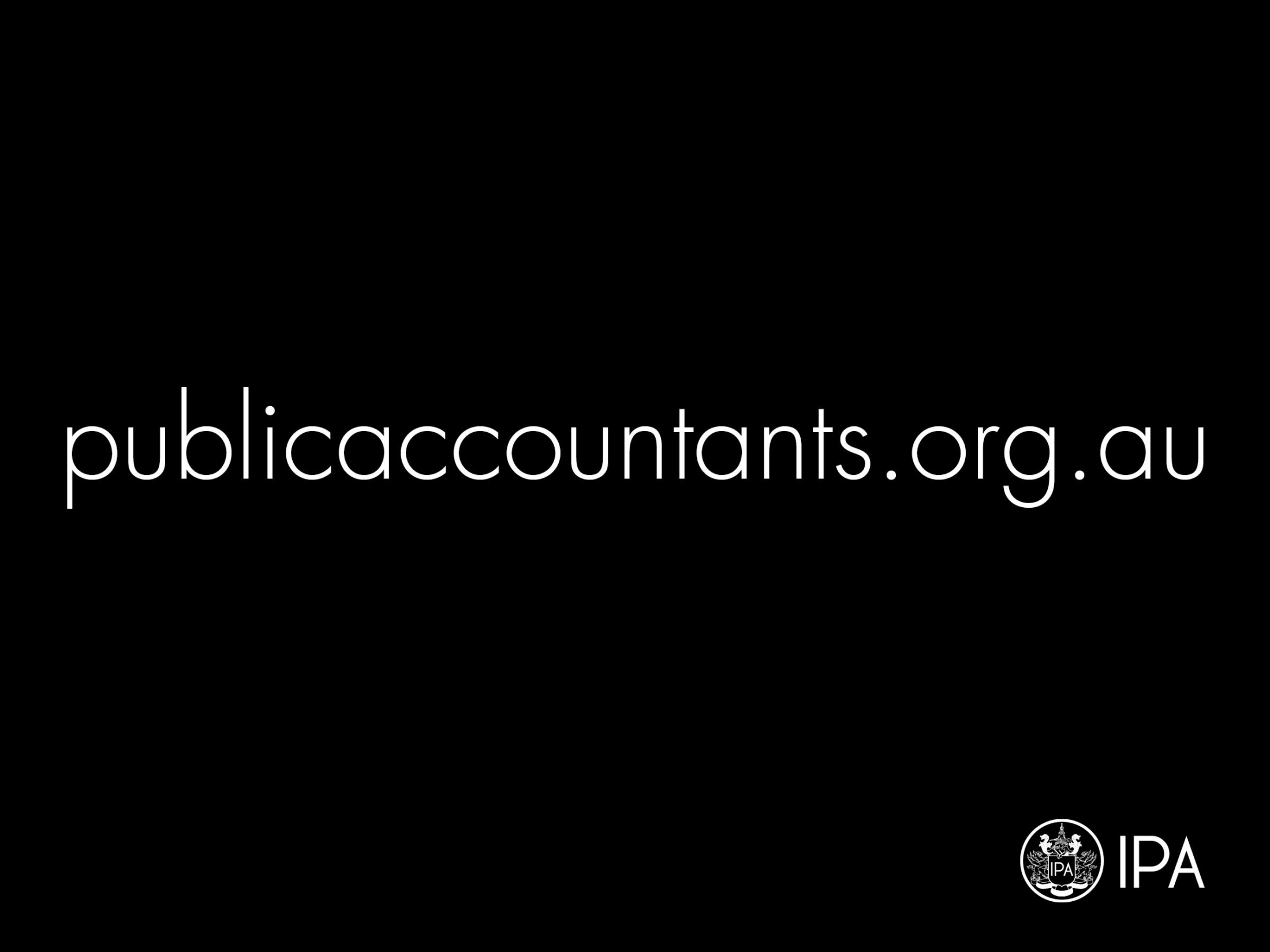